Integration, Installation and Infrastructure (Triple I Group)
TIC Update
Roland Wimmer
Detector Model Updates
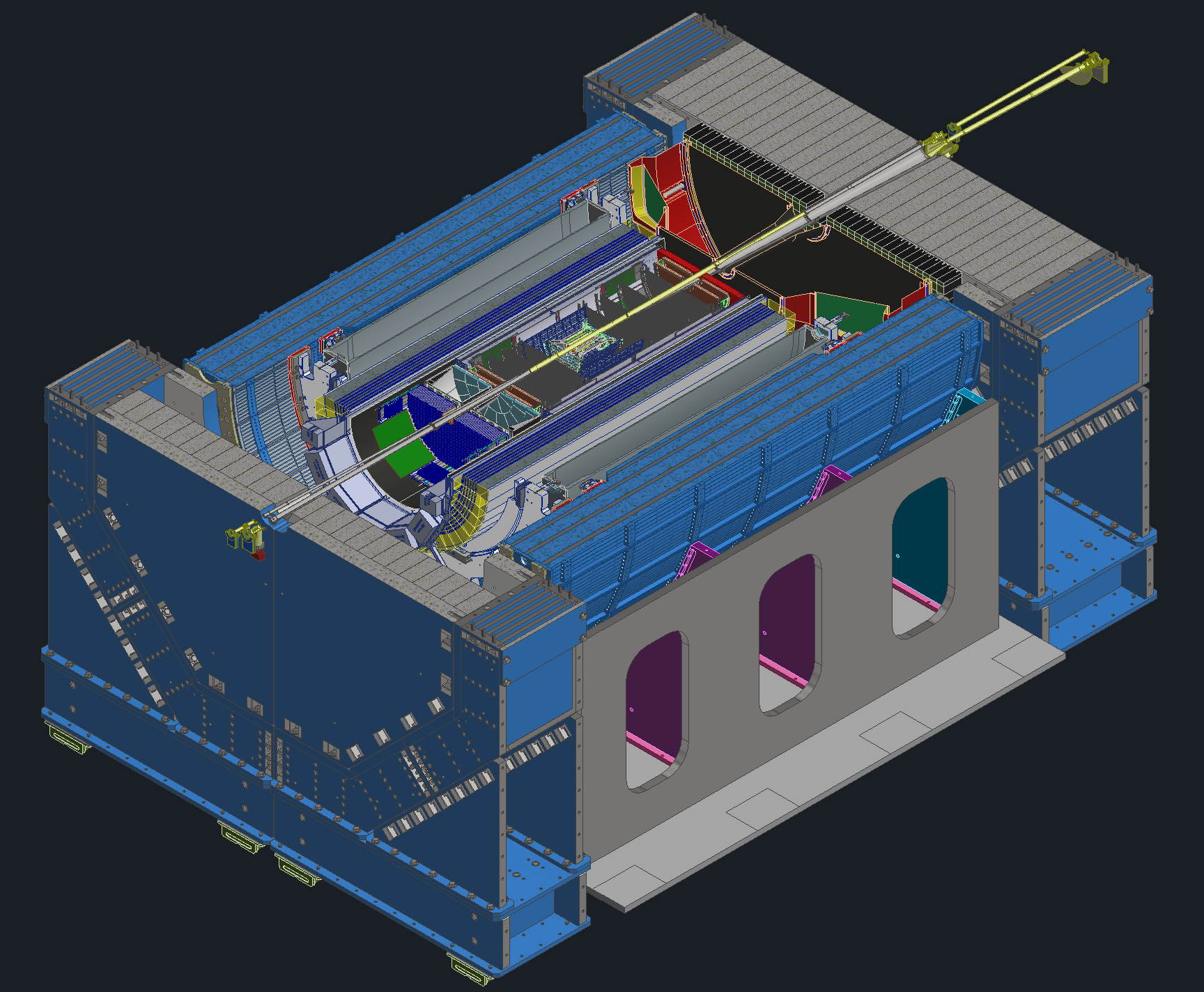 GST Workshop
Cradle Updates
Services
GST Workshop
Summary
ToF 
Where do the temperature requirements come from? 
Why is it mounted at 18° angles? 
Need to make the detector more serviceable  
Should look into encapsulating wire bonds  
Inner MPGD  
Need to discuss FEB mounting and overall installation onto PST  
MPGD Disks 
Installation into PST should be compatible with SVT design needs 
Once installation is figured out then services routing need to be looked at 
There are temperature concerns surrounding beampipe bakeout  
Need to reinvestigate beampipe bakeout temperatures 
pfRICH 
Need to float on one side to accommodate rails
GST Workshop
Summary
EEEMCal 
Beampipe clearance needs to be discussed further 
ΔT across detector needs to be discussed, there are a few external factors that need to be considered 
Insulating plate needs to be looked at 
May need to include a break in the outer aluminum structure to accommodate for potential magnet quench 
True for all subsystems with a metal support frame. 
SVT 
Need to figure out services routing out of the PST 
Talked about enclosing the entire detector such that heat doesn’t escape 
GST  
Installation of PST and detectors into the GST needs to be looked at more 
Services routing during installation is a major concern 
PST 
Beampipe support locations  
Services routing
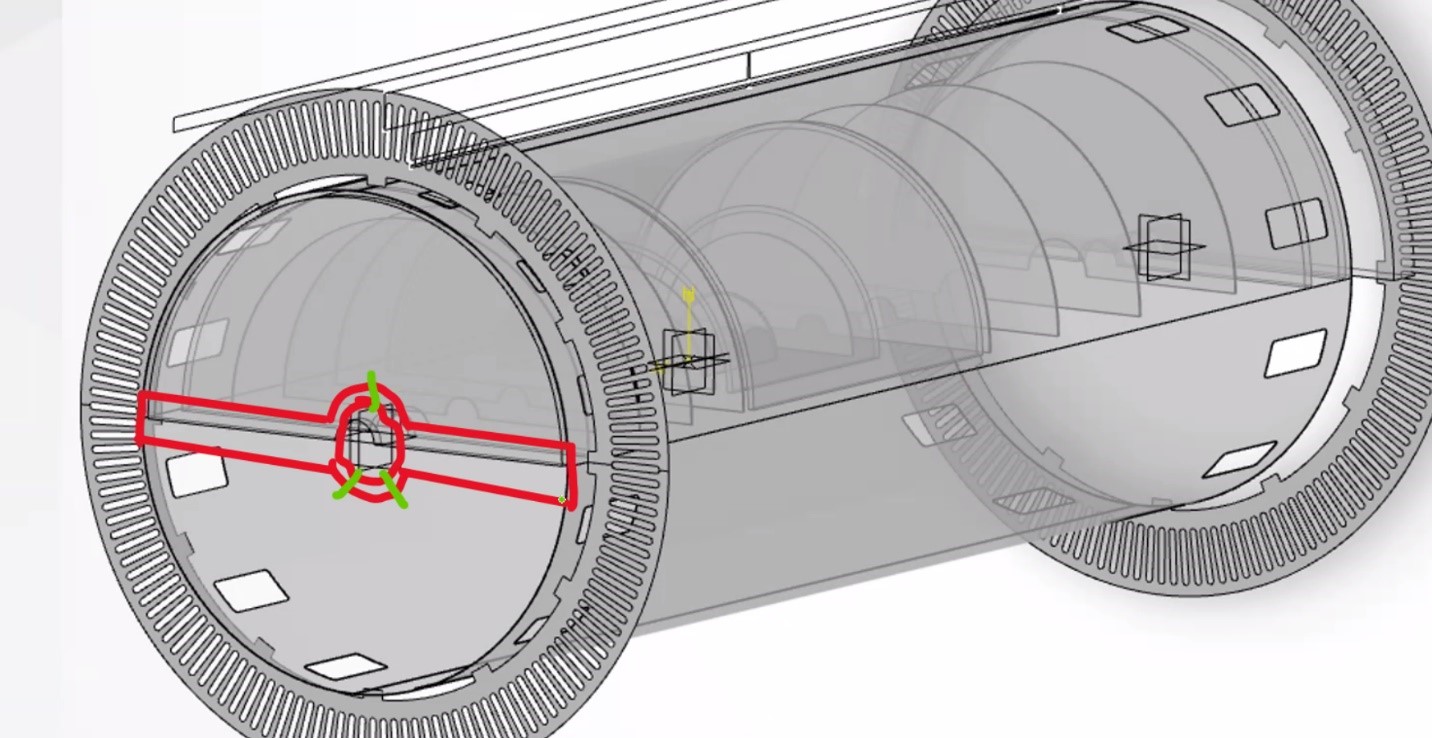 GST Workshop
Summary
Services 
Currently do not fit around EEEMCal and pfRICH
Depending on adjustment needs, the space between the Barrel EMCal and dRICH may not be enough 
Other
Must assign interface responsibilities to individual teams 
Revisit ePIC interface control documentation with added responsibilities.
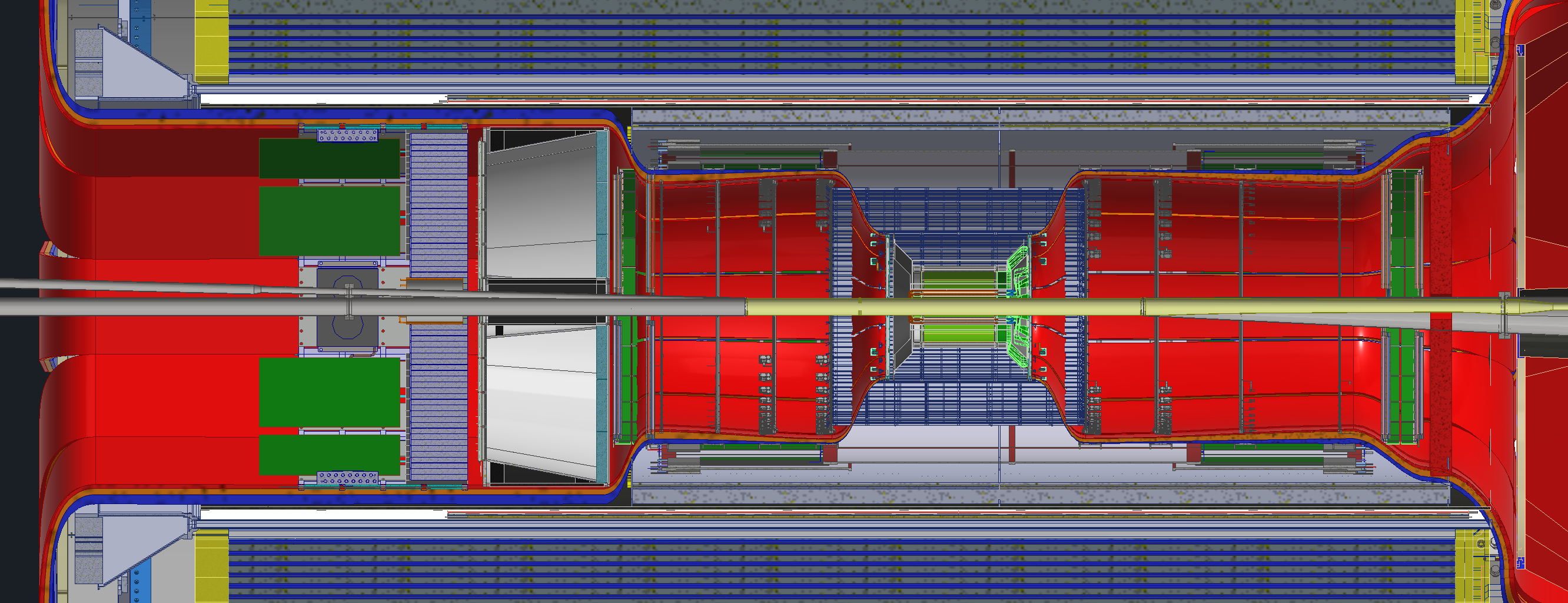 Cradle Updates
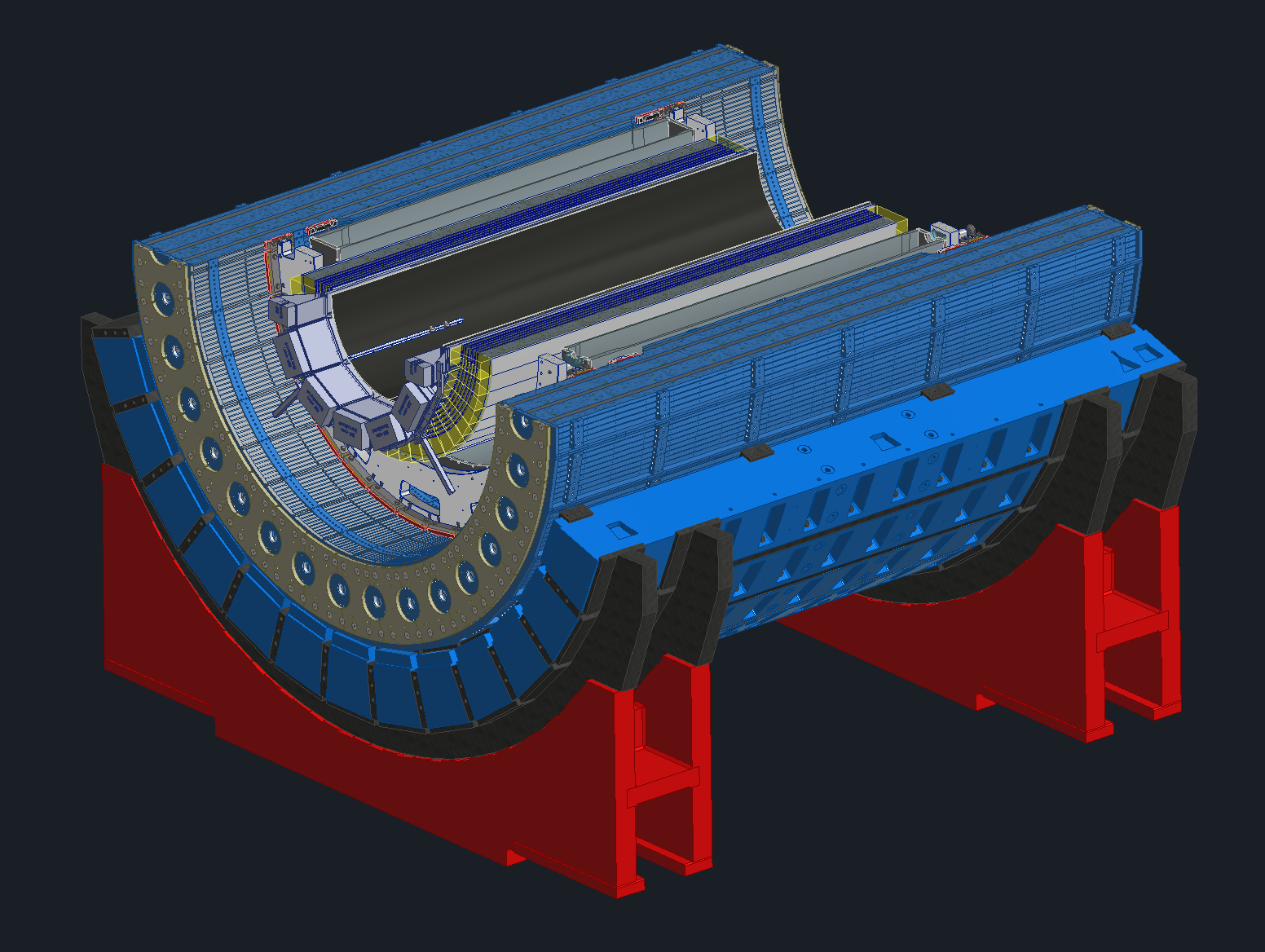 OLD
New proposed cradle design
Planning on reusing the sPHENIX support webs (shown in purple and teal)
Will use new base, the old sPHENIX base wont work with our track setup
New design pros
Incorporating 8mrad rotation will be much easier 
Much less weight due to less steel
Magnet group had concerns about too much steel on the bottom of the detector
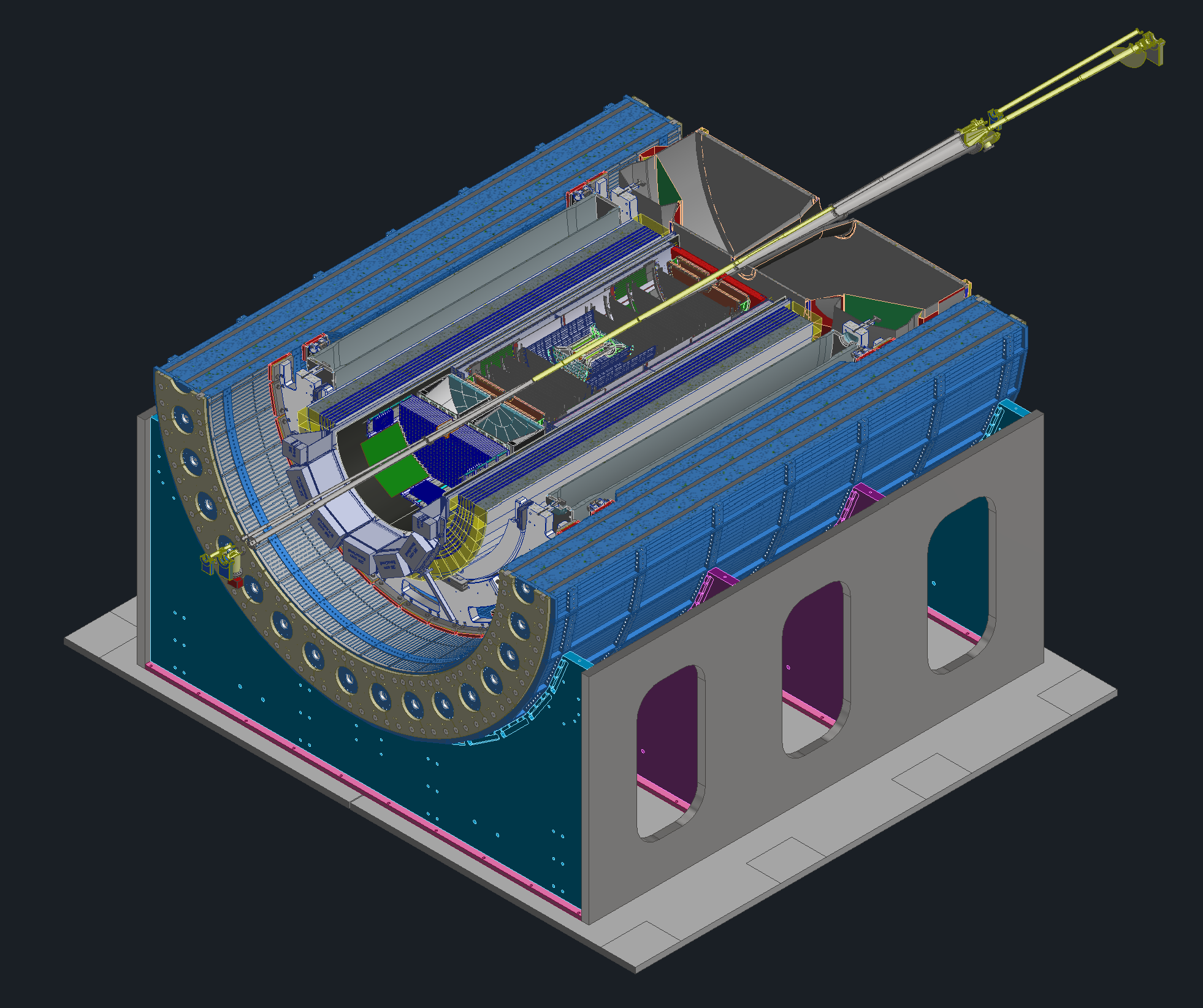 NEW
Magnet Simulations
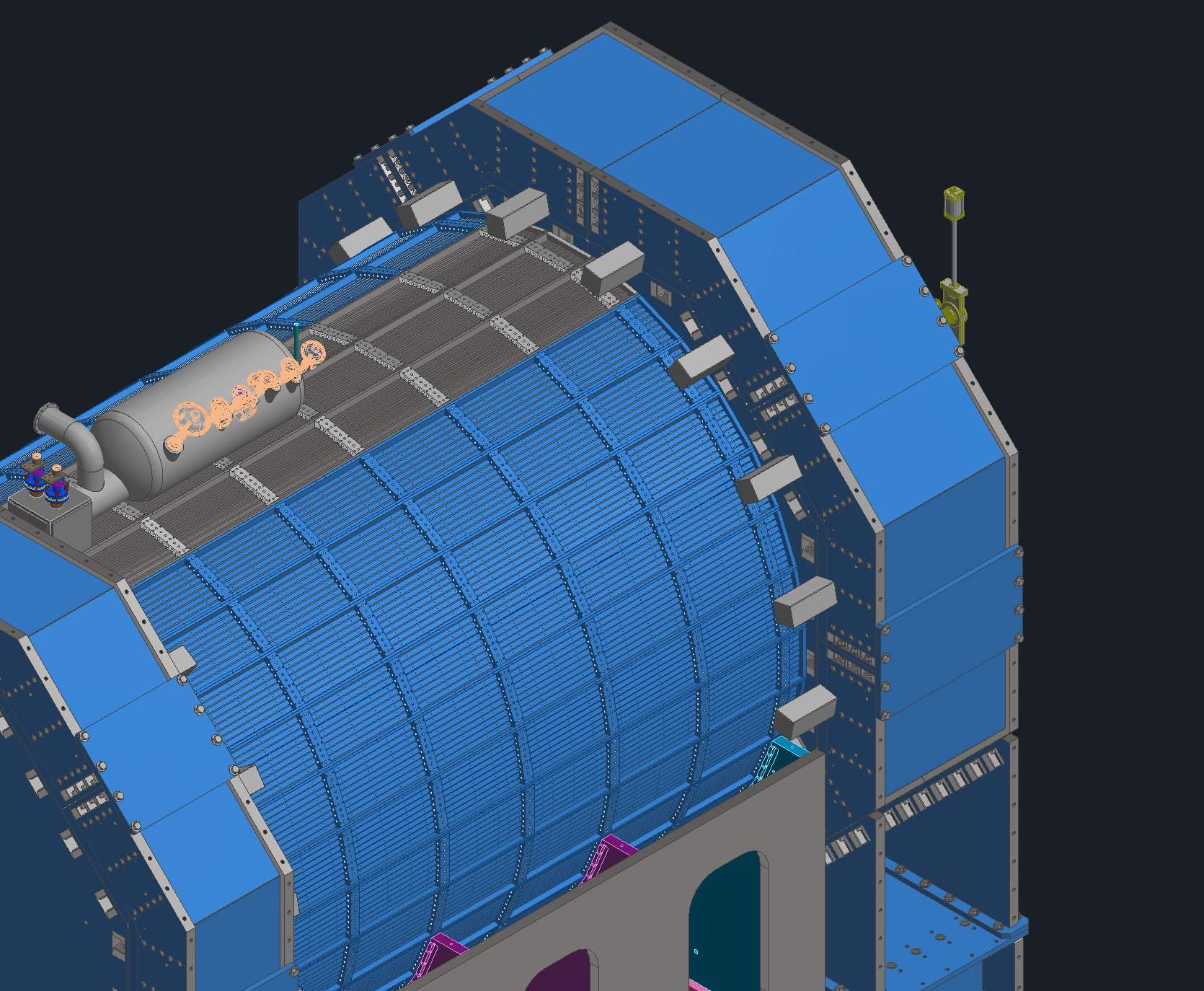 New cradle design
Try to get away with less steel internally in Endcaps
Due to the removal of the Flux return steel new magnet links needed to be designed 
Clearance concerns during endcap movement
Each link weighs about ~350lbs (~160kg)

Need to see if these Links will work so services can start being routed out
Services
After the recent updates there are some areas of concern
Not enough space around pfRICH and EEEMCal
Concerns regarding adjustments in-between barrel EMCal and dRICH
Services coming out at 3 & 9 O’clock from dRICH and fEMCal
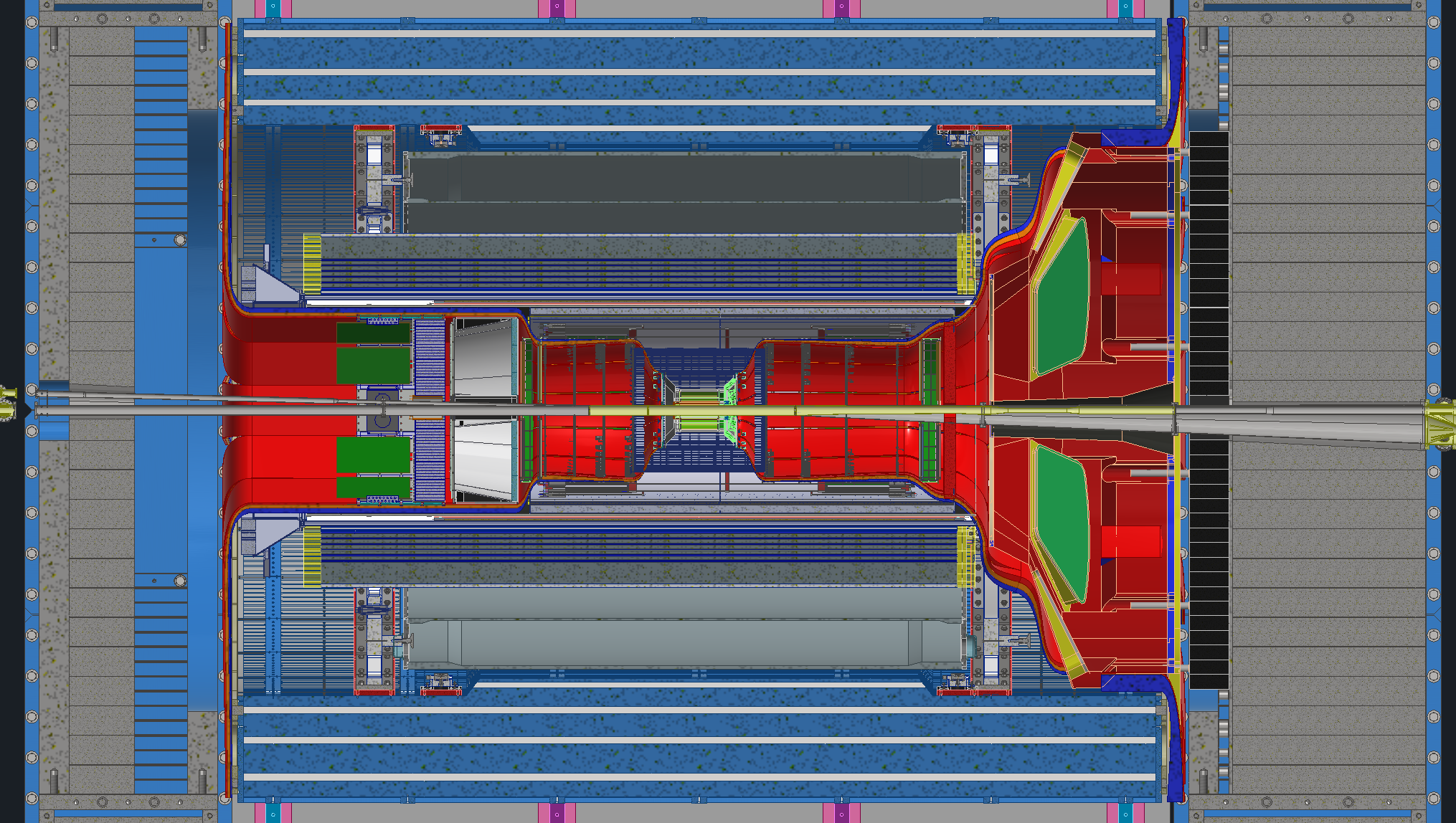 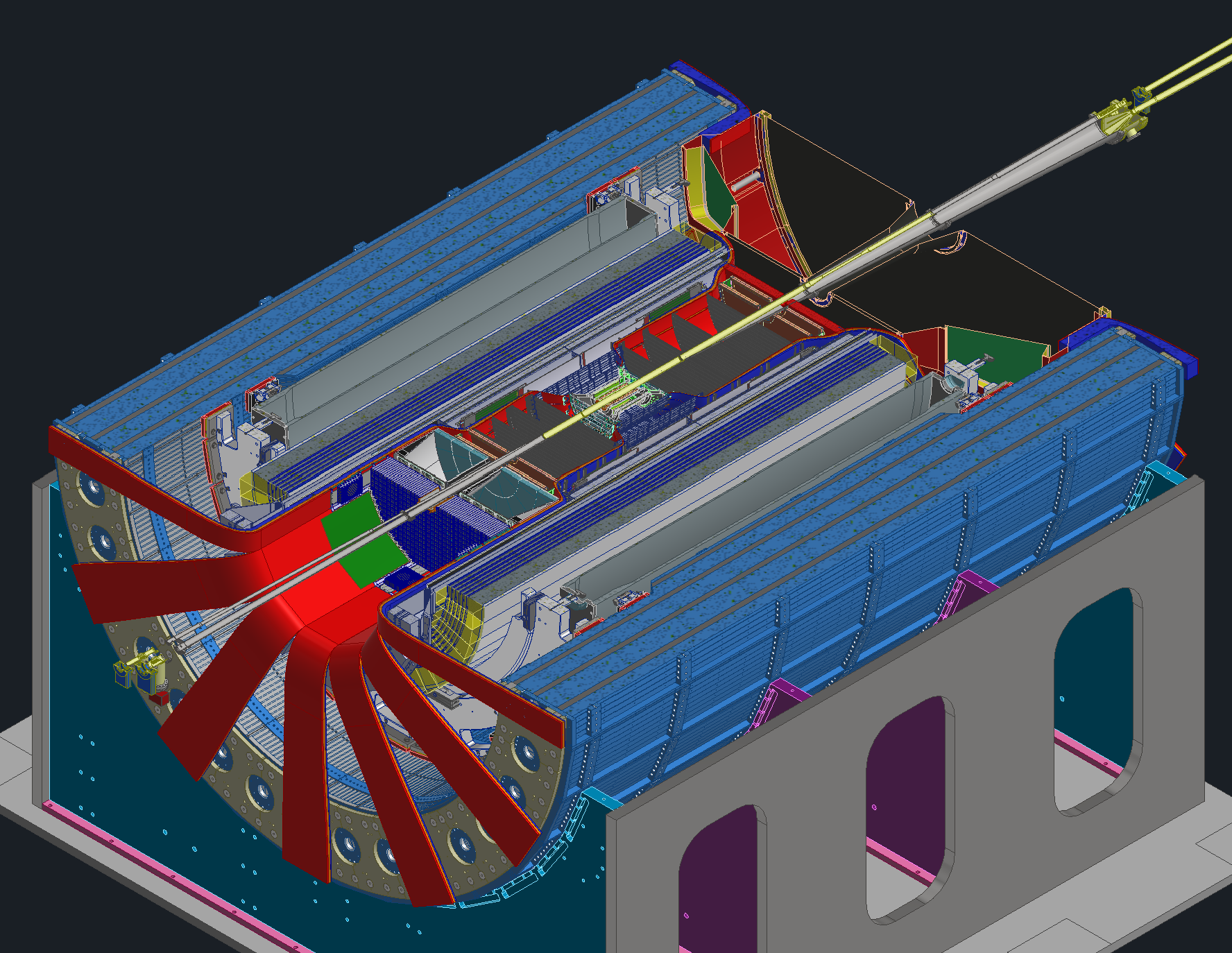 Backup Slides